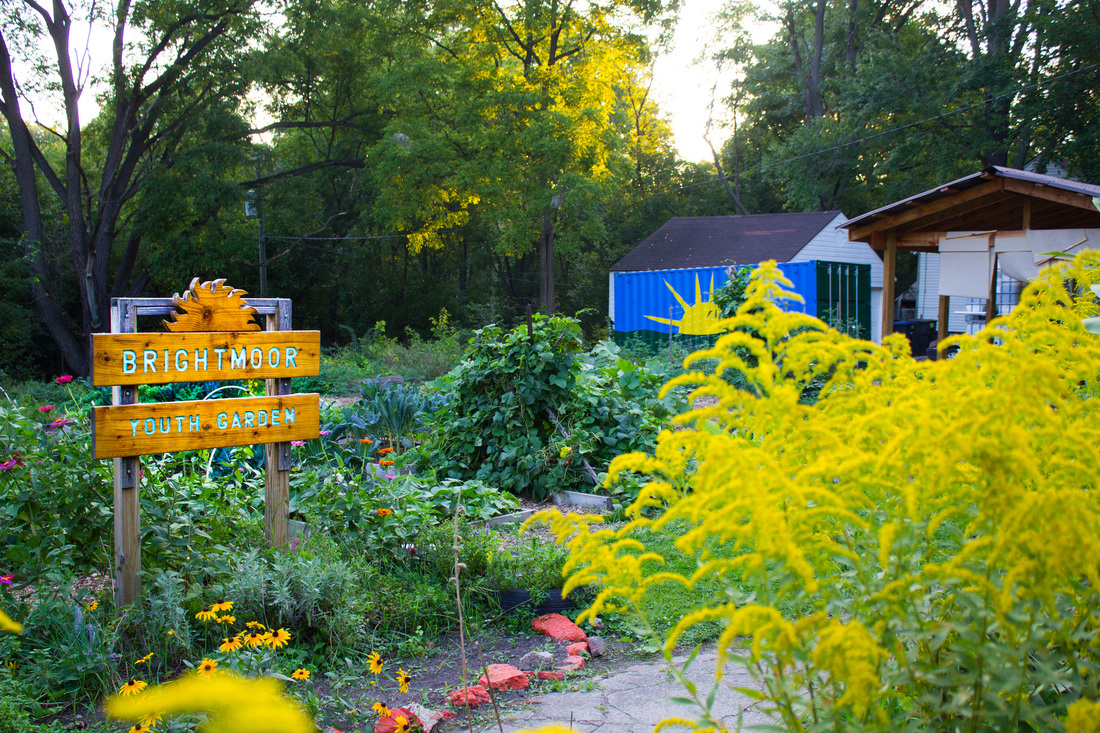 Brightmoor Framework Plan
AGENDA
COMMUNITY OUTREACH ORDIANCE
The City of Detroit enacted the Community Outreach Ordinance to demonstrate the city's commitment to community outreach that promotes transparency and accountability and ensures community awareness on legislation, contracts, agreements, and resolutions related to various City-Wide Proposals and Neighborhood proposals.
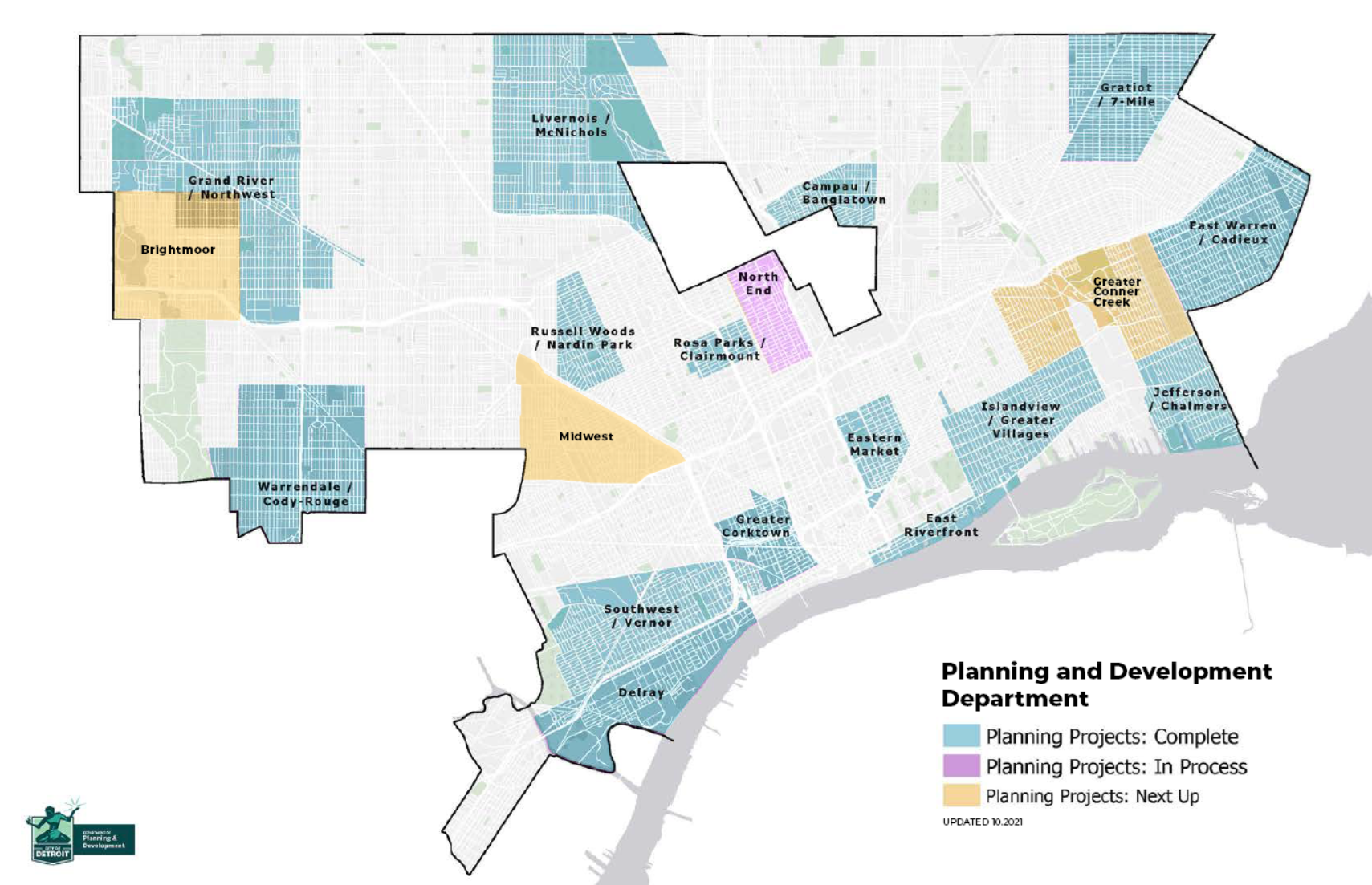 FRAMEWORK AREAS
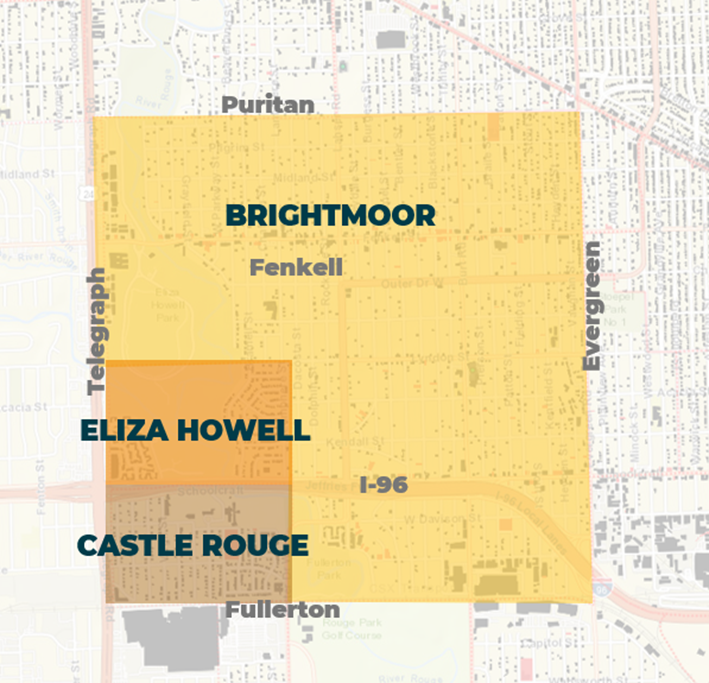 PROJECT BOUNDARY
Puritan Ave to the North 
Evergreen Rd to the East 
Fullerton Ave to the South
Telegraph Rd to the West
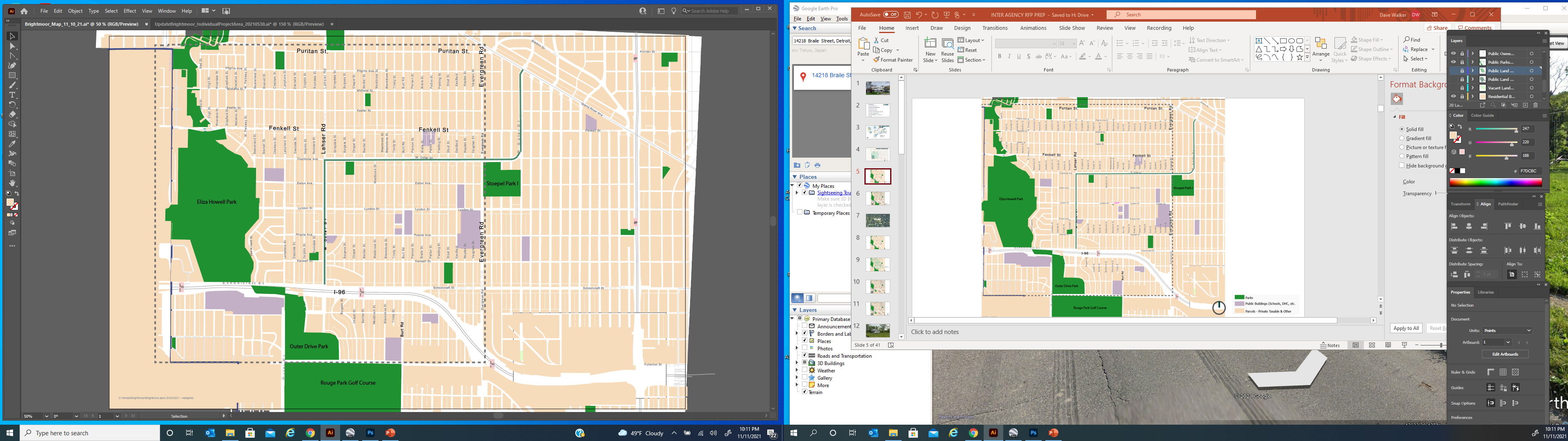 PROJECT BOUNDARY
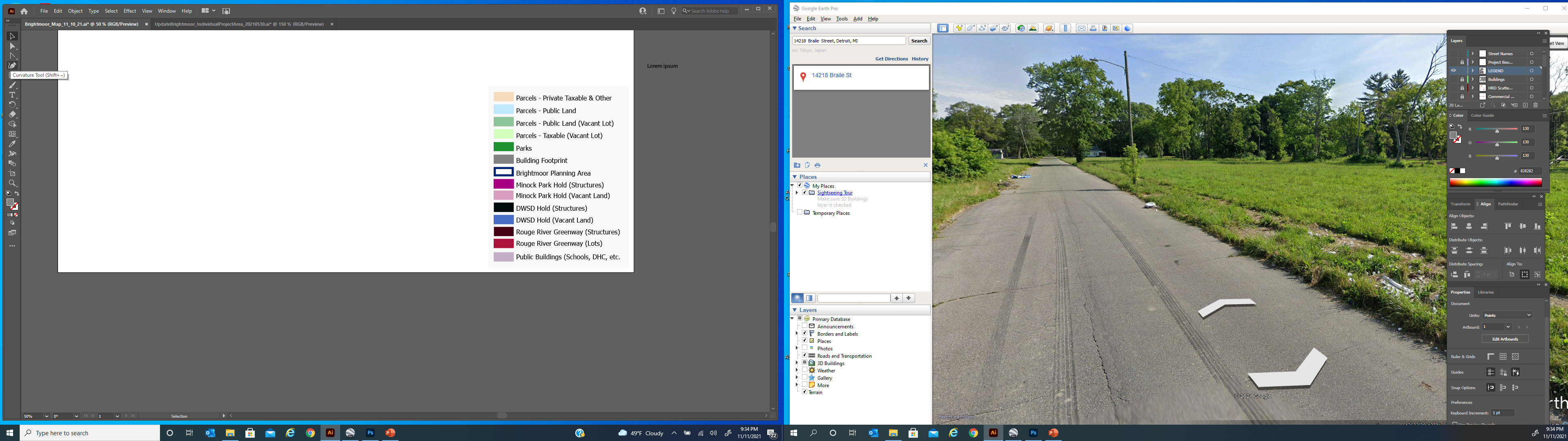 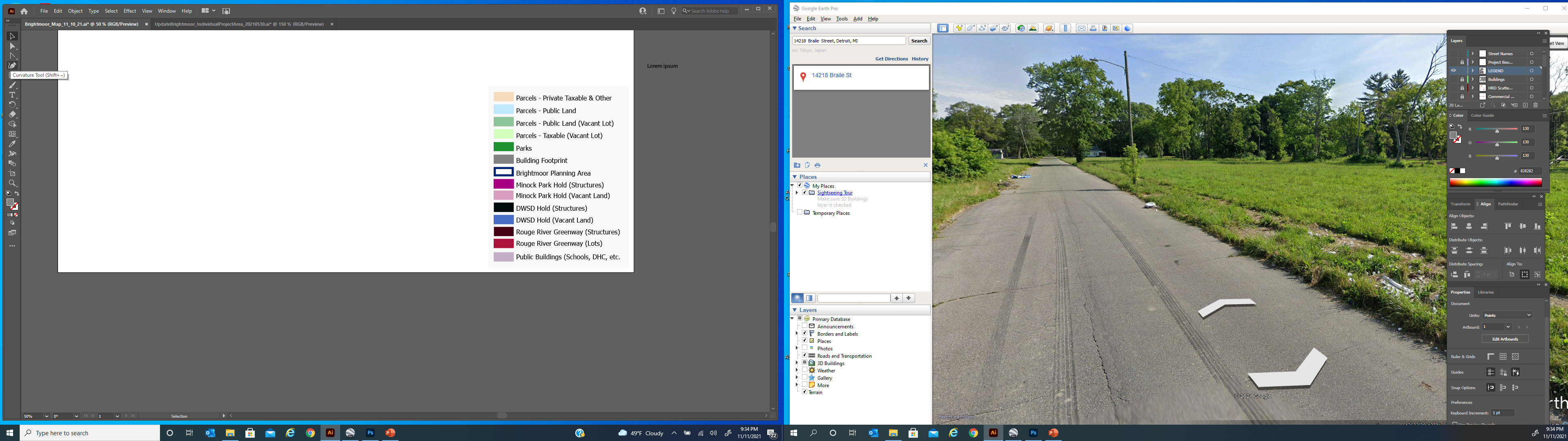 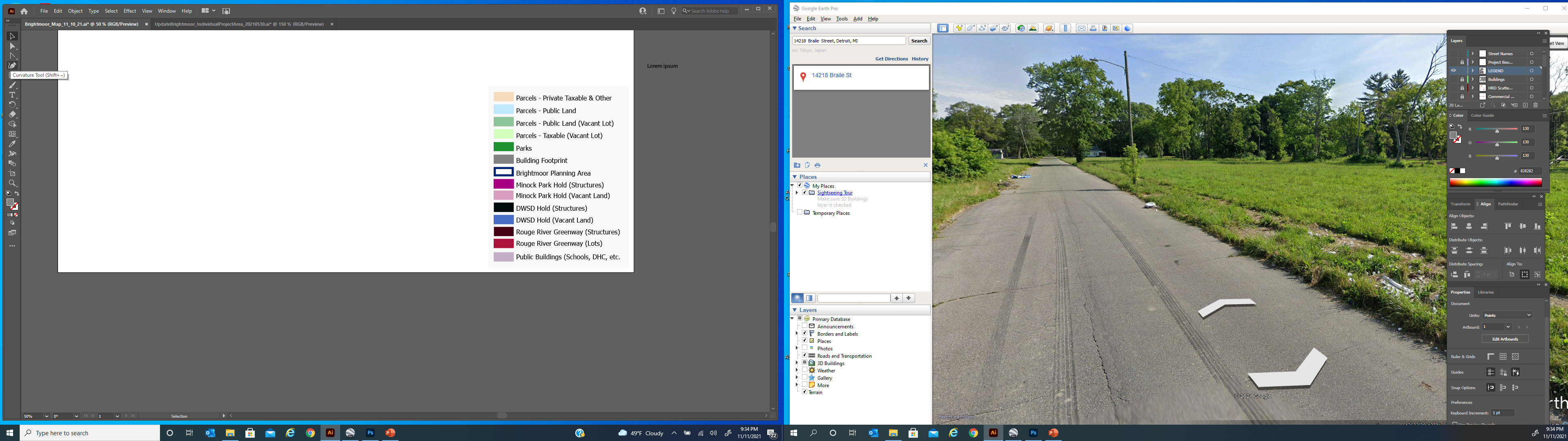 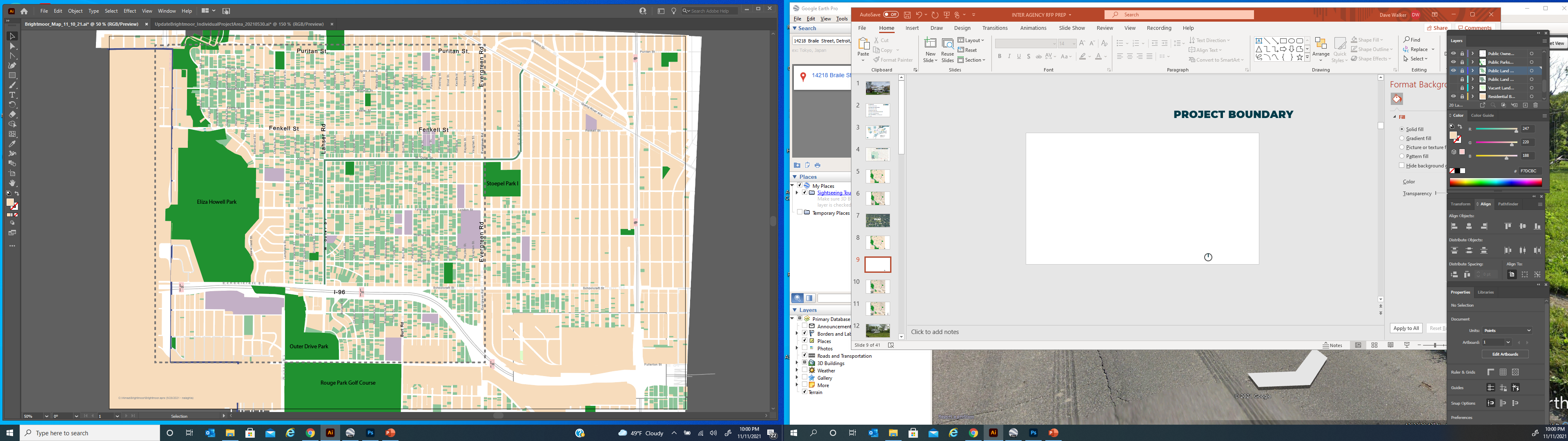 VACANT LAND
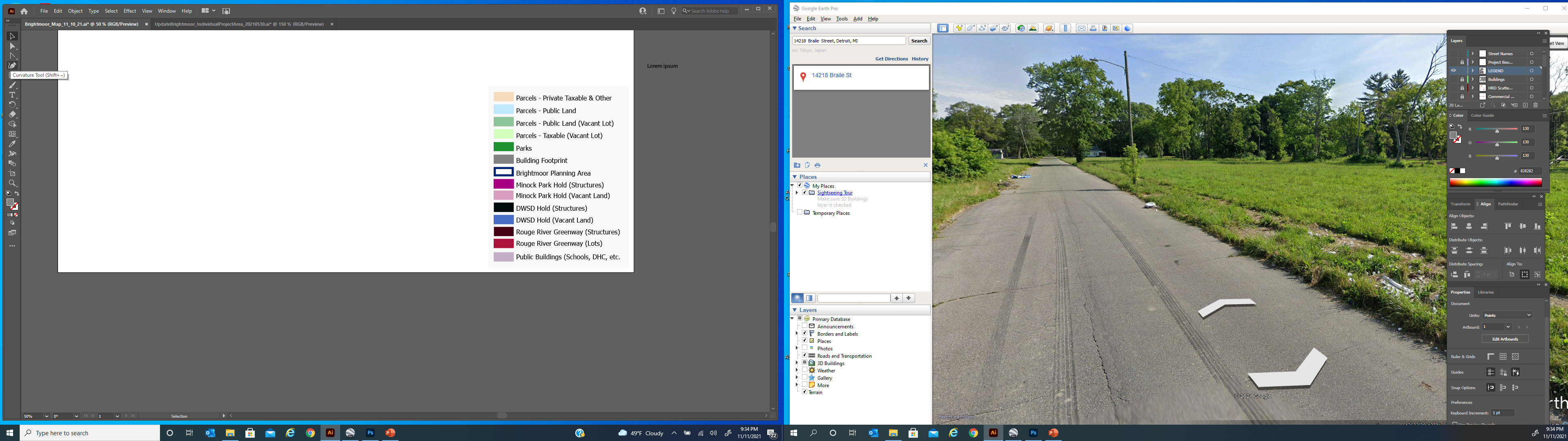 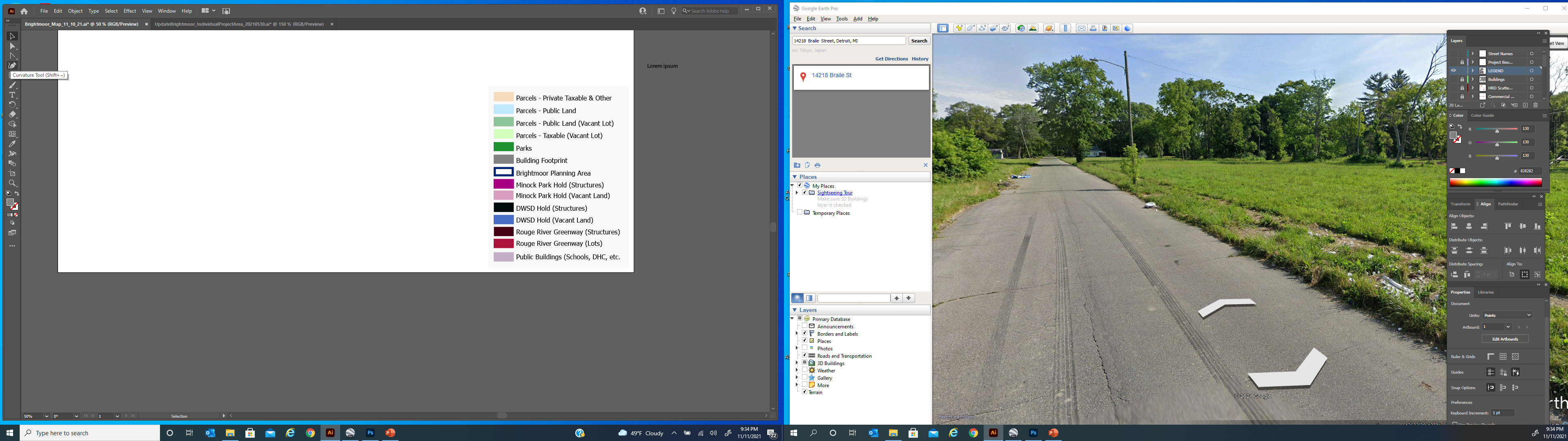 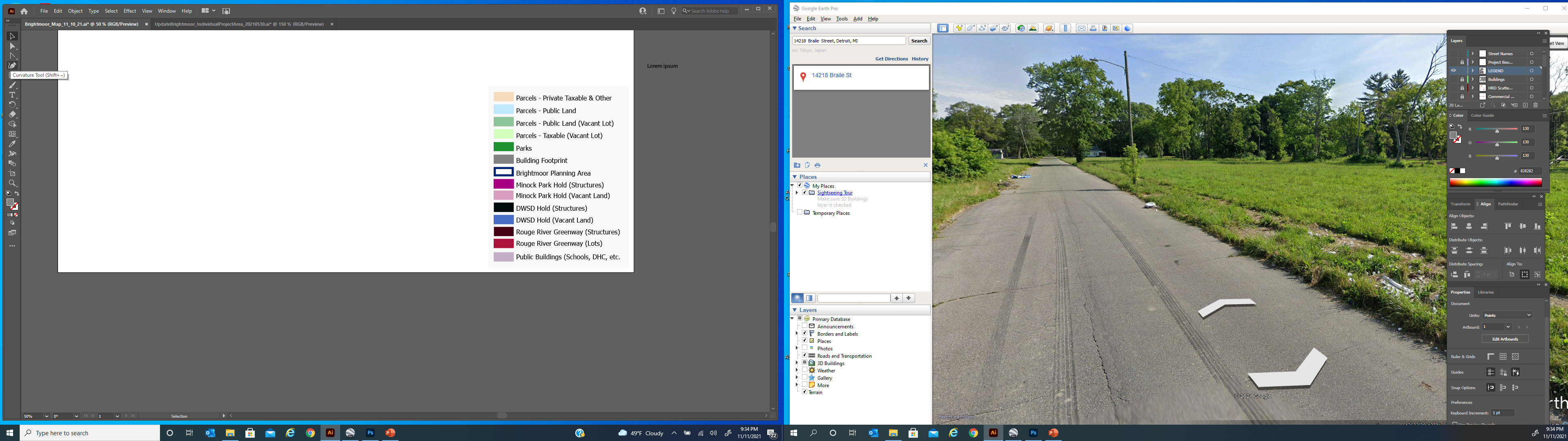 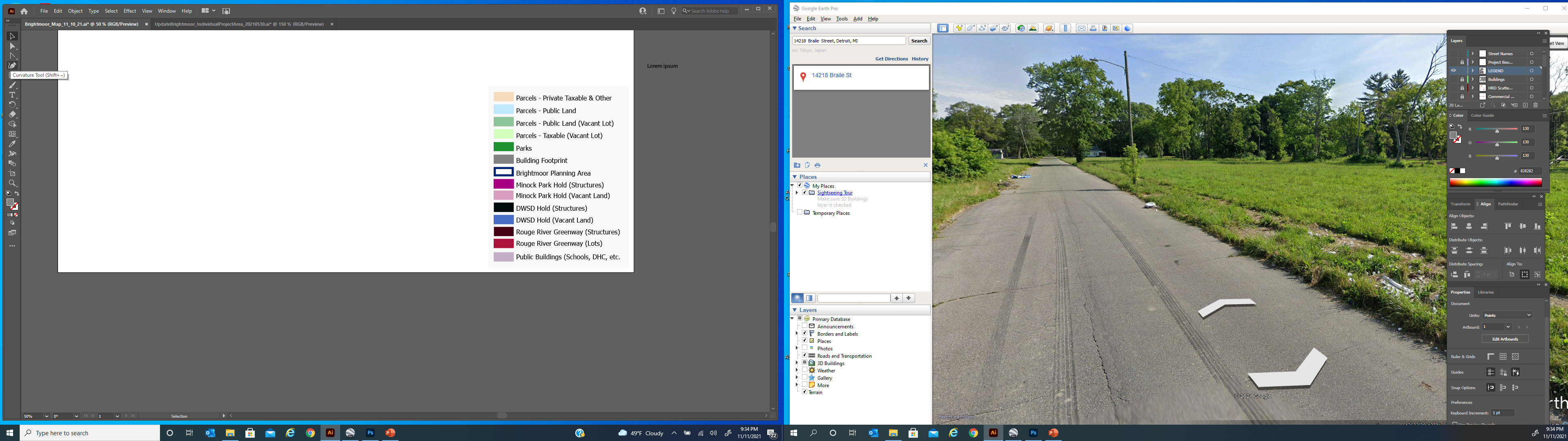 Vacancy 
Water & Land
Parks
Housing 
Streetscapes
MAIN PRIORITIES
NEXT STEPS
TIMELINE
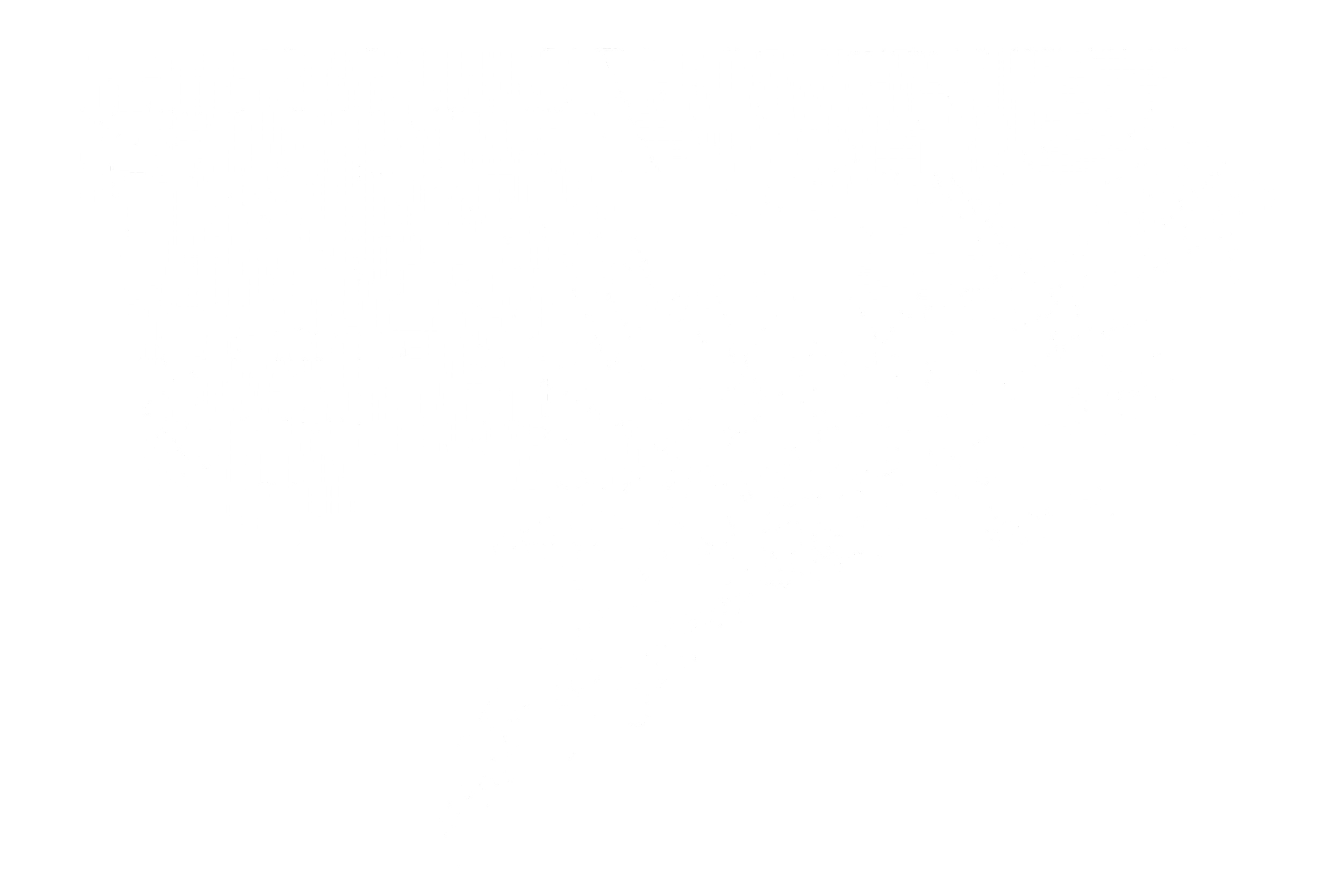 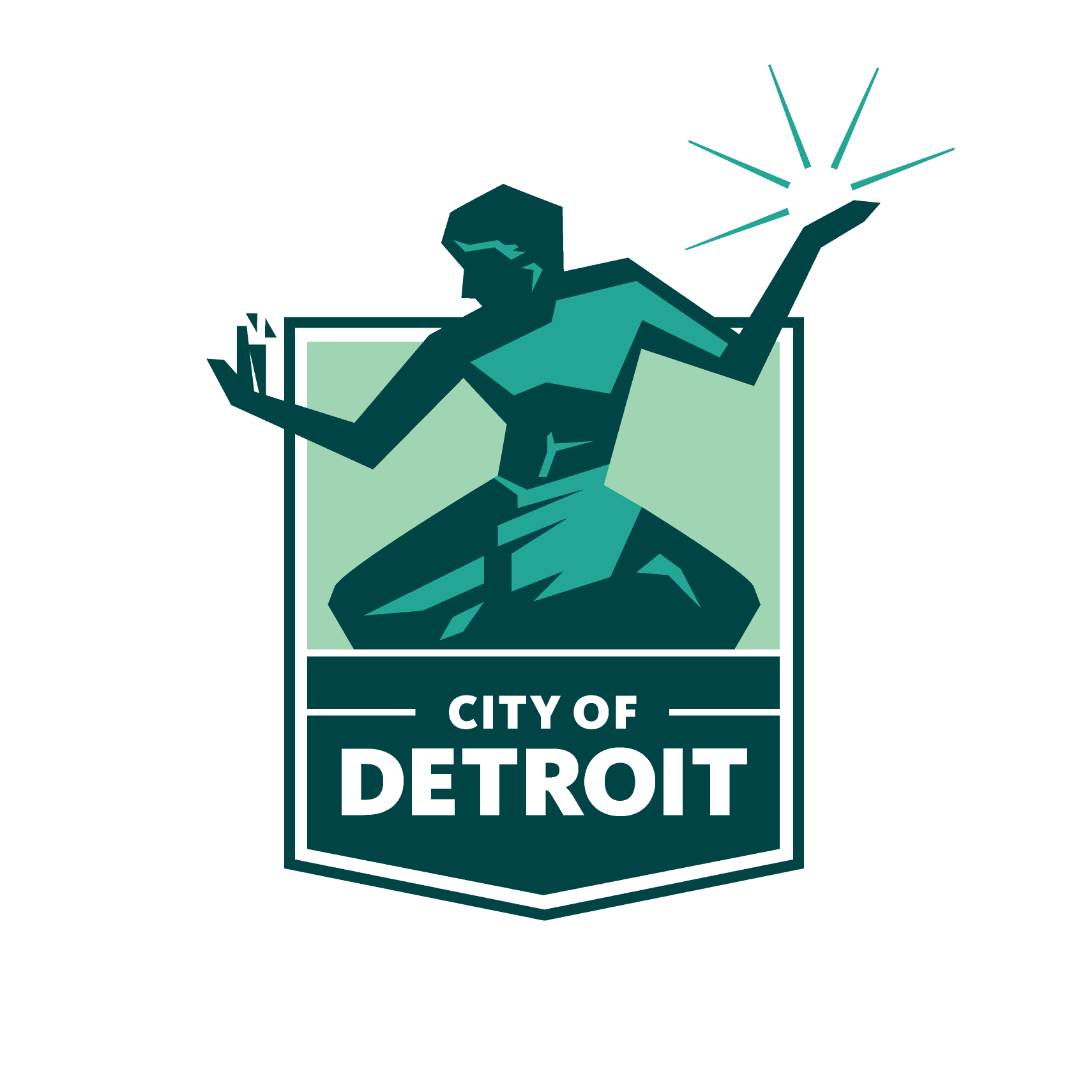 THANK YOU!